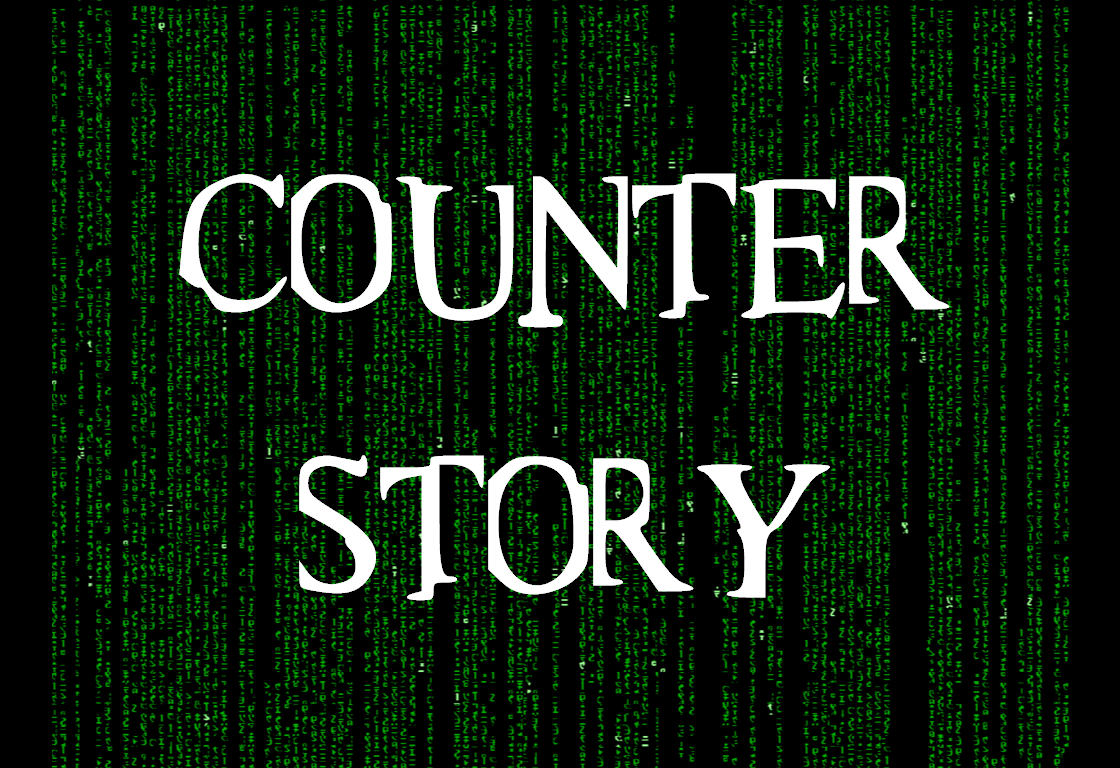 In the year that King Uzziah died, I saw the Lord, high and exalted, seated on a throne; and the train of his robe filled the temple. Above him were seraphim, each with six wings:
With two wings they covered their faces, with two they covered their feet, and with two they were flying. And they were calling to one another:
“Holy, holy, holy is the Lord Almighty;    the whole earth is full of his glory.”
At the sound of their voices the doorposts and thresholds shook and the temple was filled with smoke.
“Woe to me!” I cried. “I am ruined! For I am a man of unclean lips, and I live among a people of unclean lips, and my eyes have seen the King, the Lord Almighty.”
Then one of the seraphim flew to me with a live coal in his hand, which he had taken with tongs from the altar.
With it he touched my mouth and said, “See, this has touched your lips; your guilt is taken away and your sin atoned for.”
Then I heard the voice of the Lord saying, “Whom shall I send? And who will go for us?” And I said, “Here am I. Send me!”
        	Isaiah 6:1-8
The angels cannot satisfy themselves in praising God.
		      John Calvin
Day and night they never stop saying, “‘Holy, holy, holy is the Lord God Almighty’ who was, and is, and is to come.”
		Revelation 4:8
Doom! It’s Doomsday! I’m as good as dead!
		Isaiah 6:5